Year 2Money
Lesson 3: Combine 1p, 2p and 5p coins to make different totals
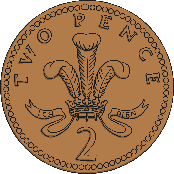 Unit: Money
Number Fact check
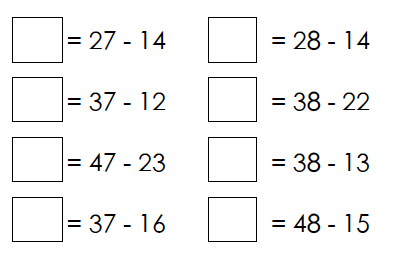 We are learning to:
Combine 1p, 2p and 5p coins to make different totals:
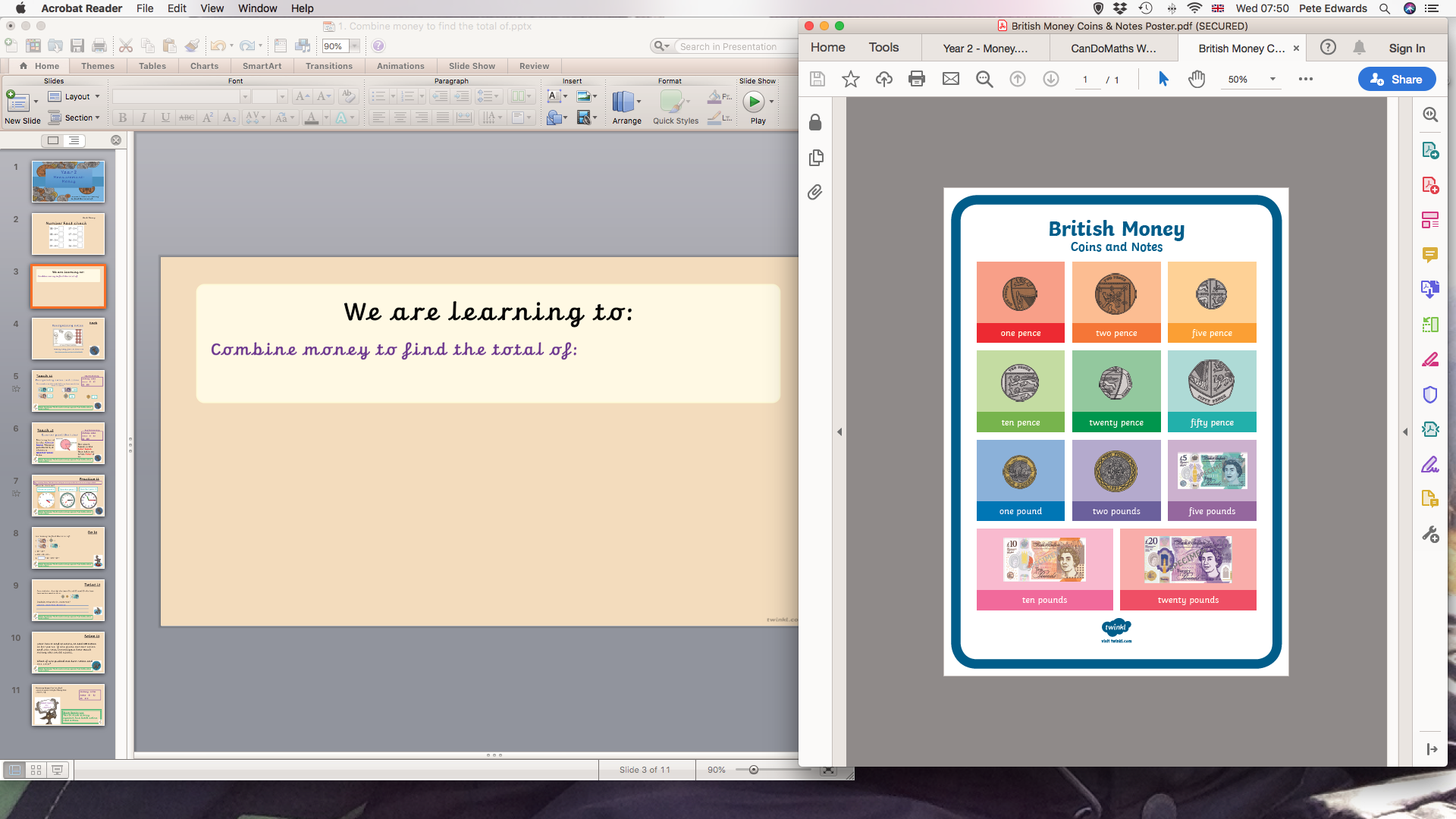 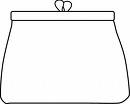 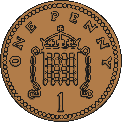 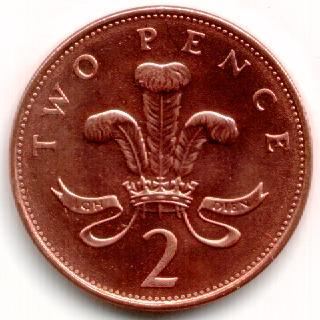 1 pence
2 pence
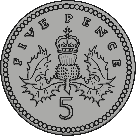 5 pence
What do we know already?
The number on the note or coin tells us how much it is worth
We can use our knowledge of addition to work out the sum of money
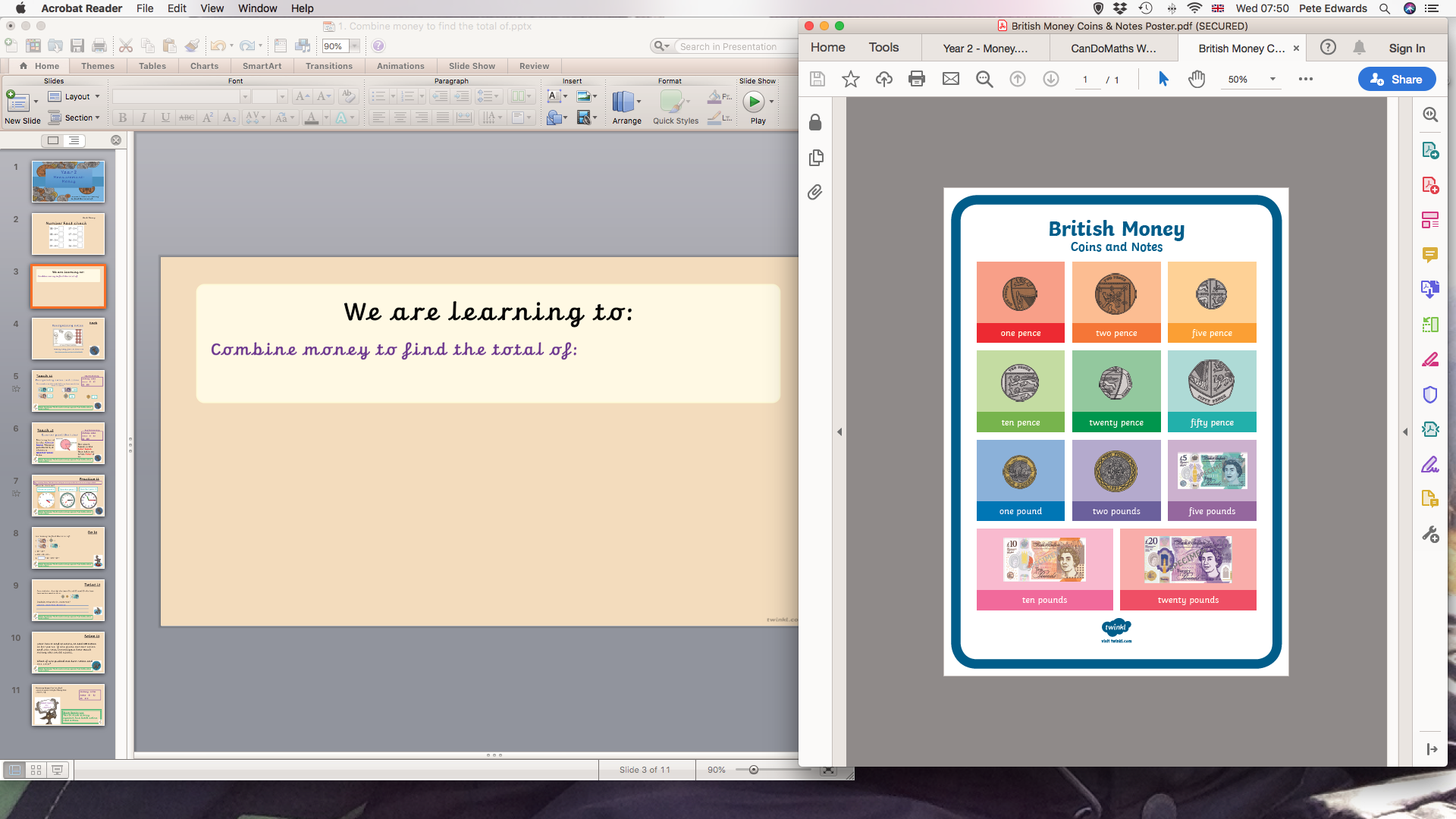 Hook
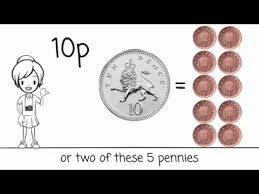 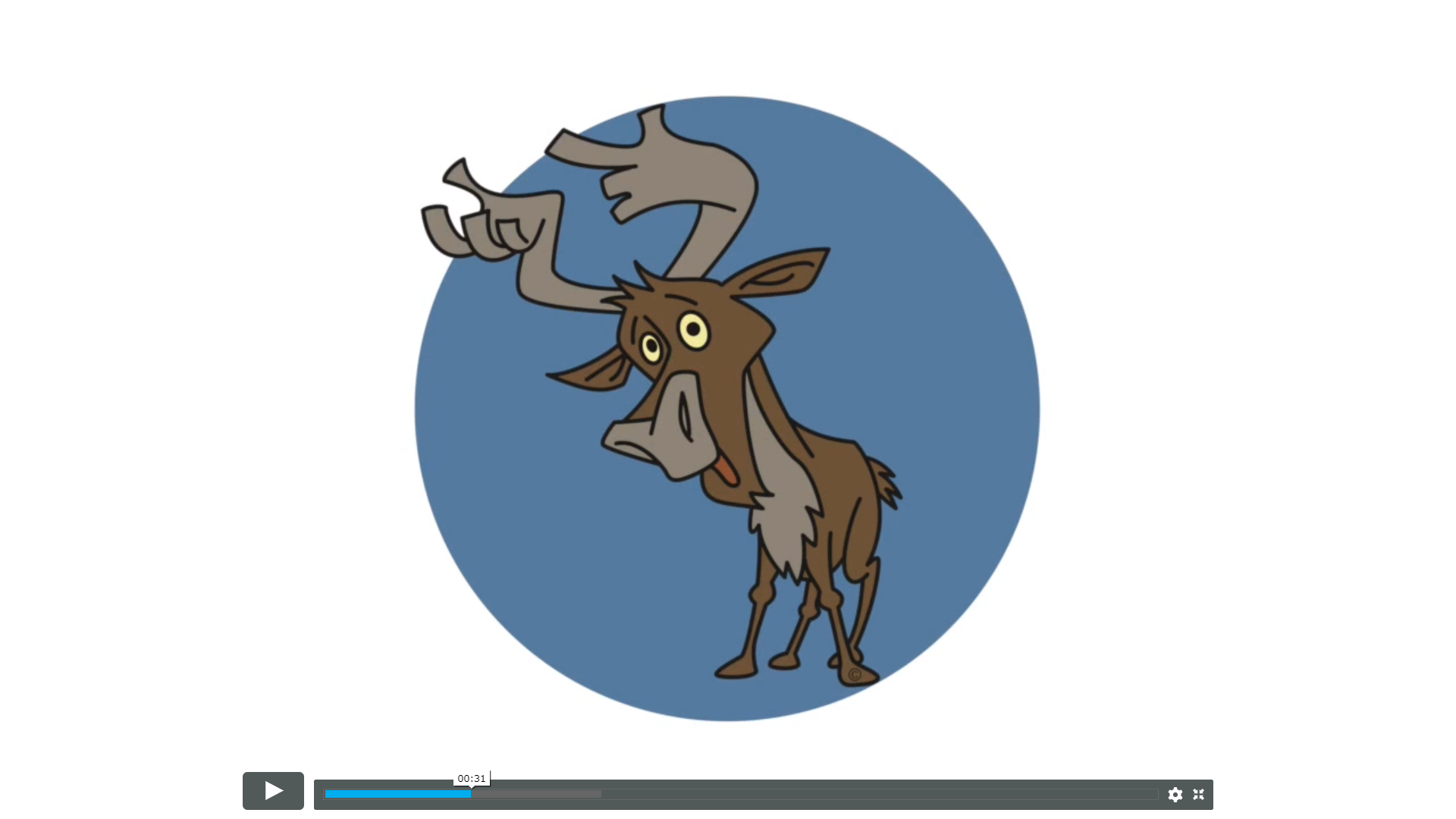 Money Song for Children UK
https://www.youtube.com/watch?v=dFzAU3u06Ps
Key Vocabulary:
Teach it
money  coin

note    £1    £2

£5    £10

1p   2p   5p
Add the coins together to find out how much money is in each purse.
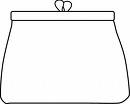 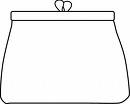 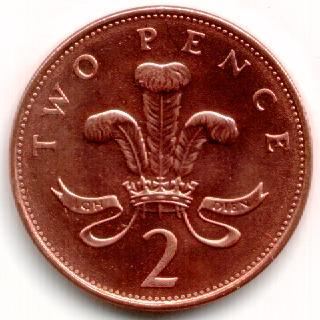 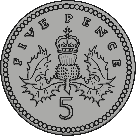 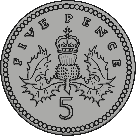 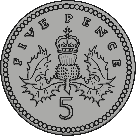 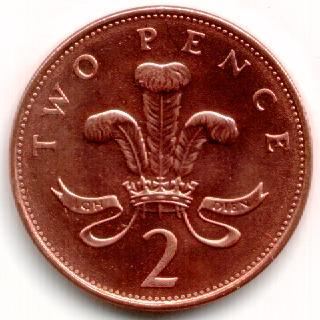 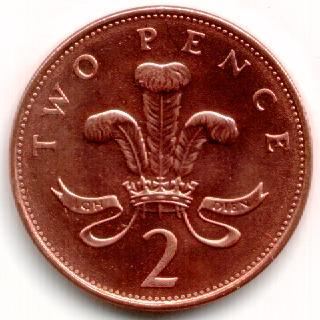 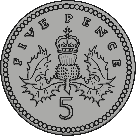 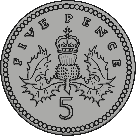 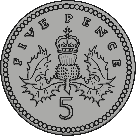 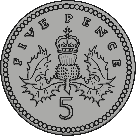 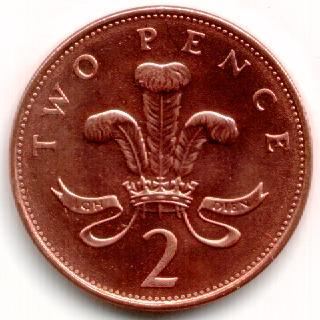 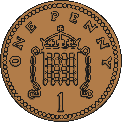 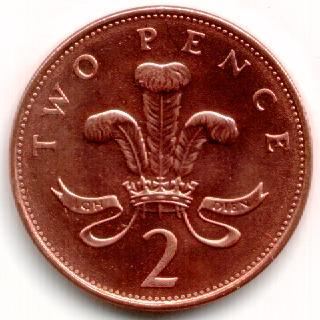 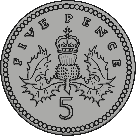 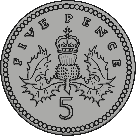 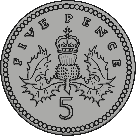 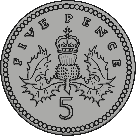 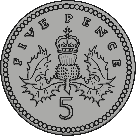 62p
9p
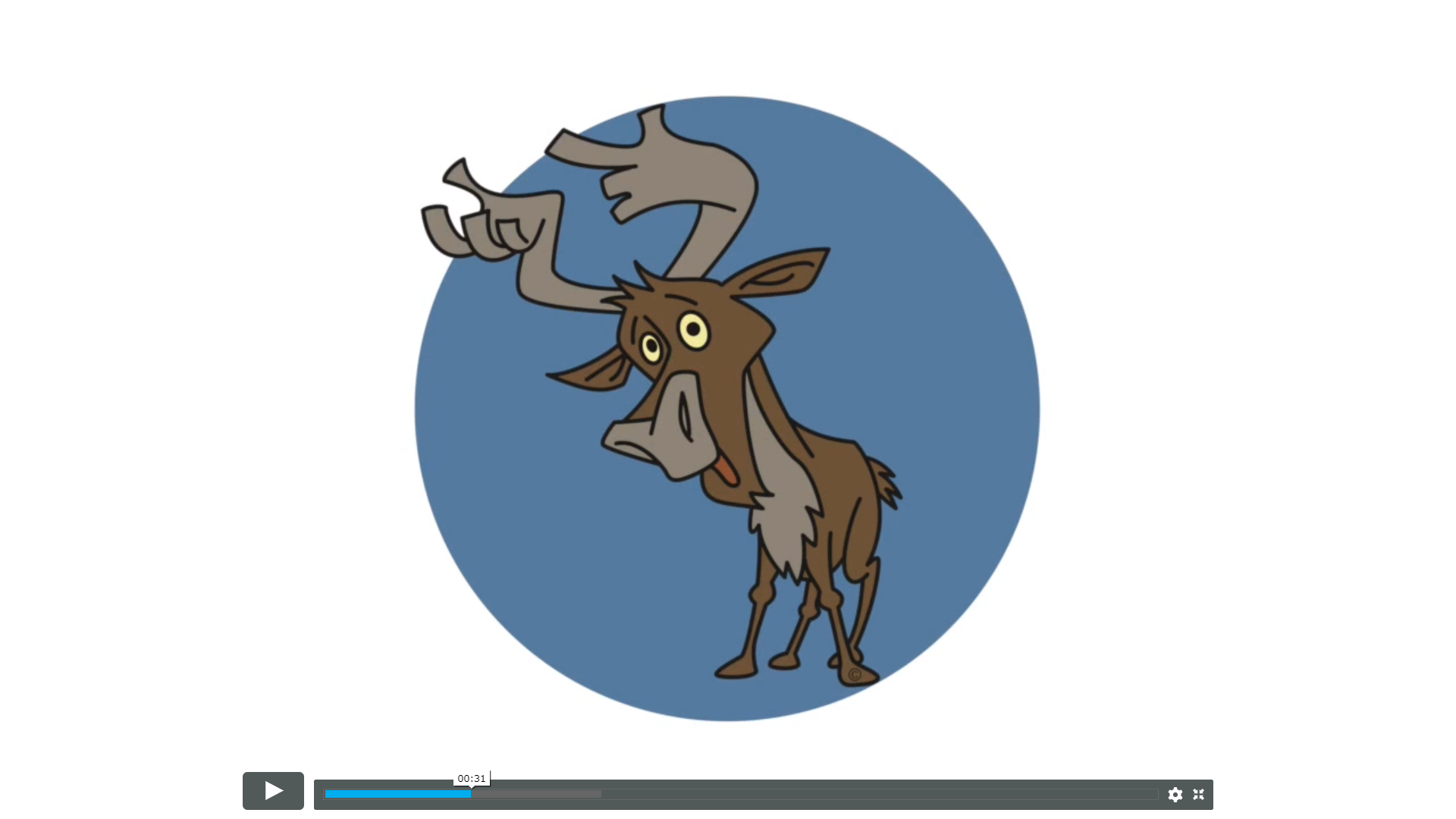 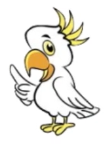 Stem Sentence: We can use our knowledge of multiplication to work out the sum of money.
Key Vocabulary:
Practise it
money  coin

note    £1    £2

£5    £10

1p   2p   5p
Add the coins together to find out how much money is in each purse.
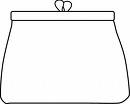 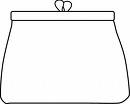 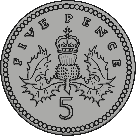 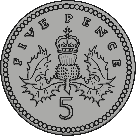 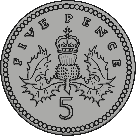 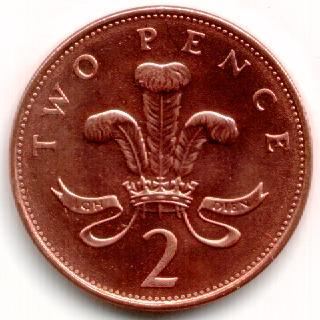 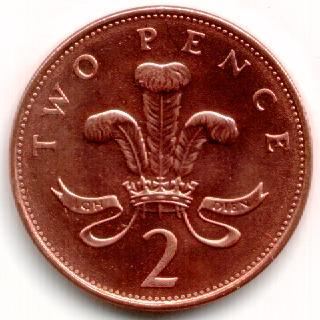 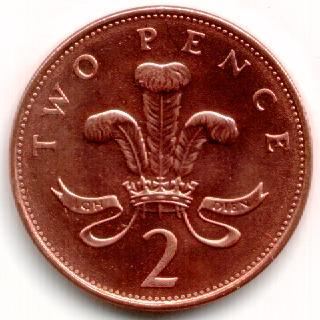 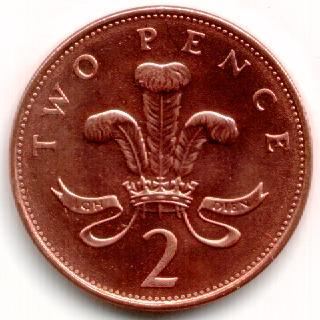 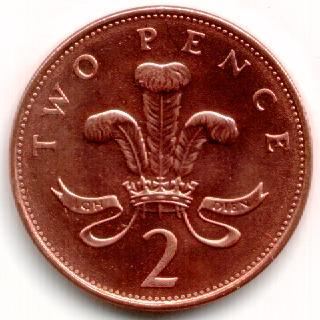 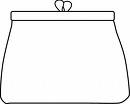 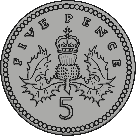 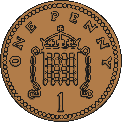 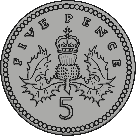 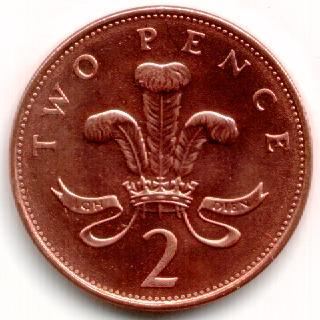 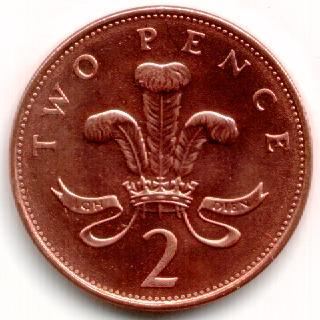 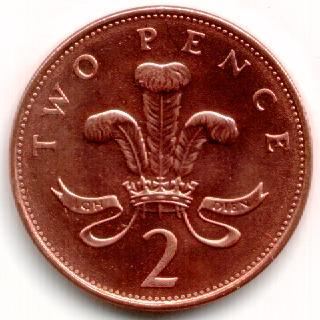 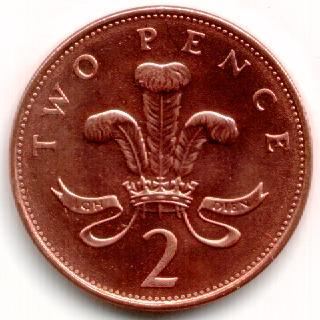 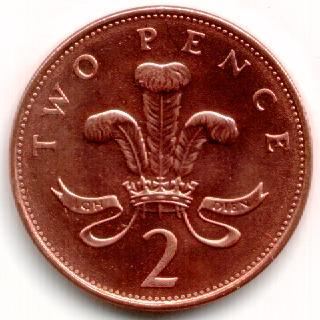 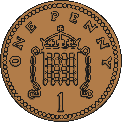 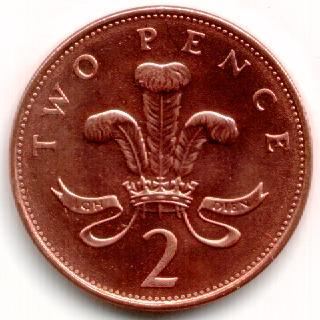 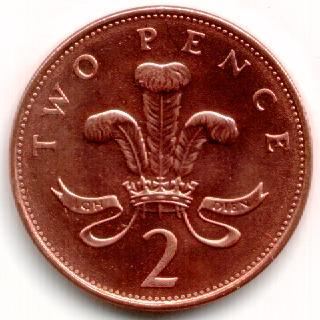 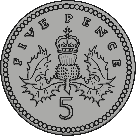 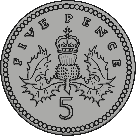 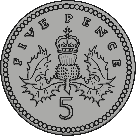 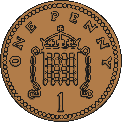 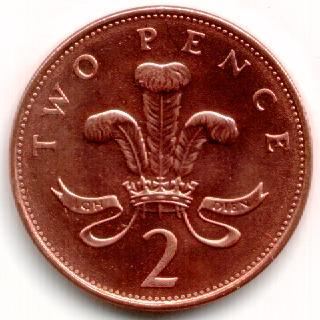 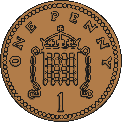 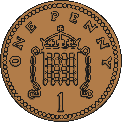 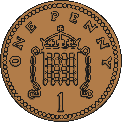 27p
12p
33p
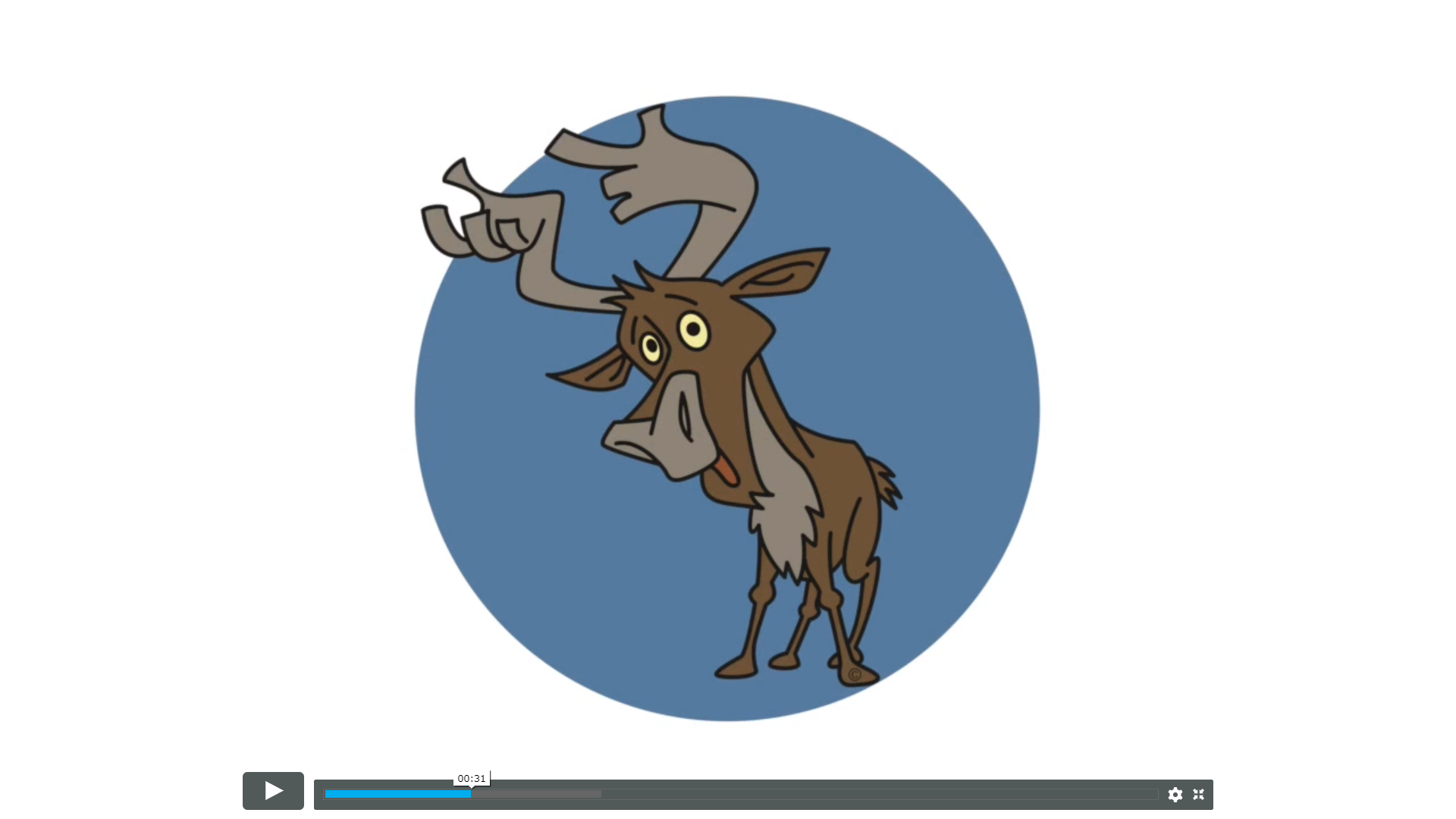 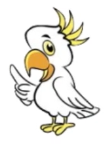 Stem Sentence: We can use our knowledge of multiplication to work out the sum of money.
Do it
How much money is in each purse?
1.
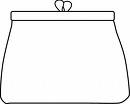 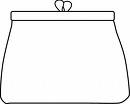 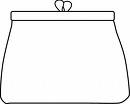 3.
2.
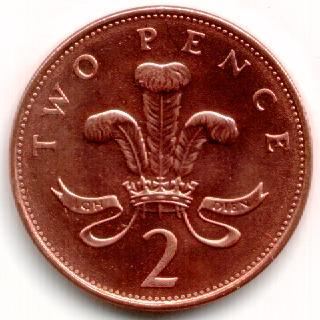 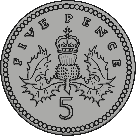 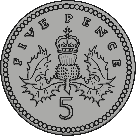 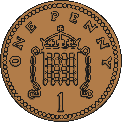 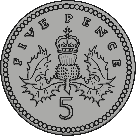 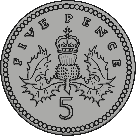 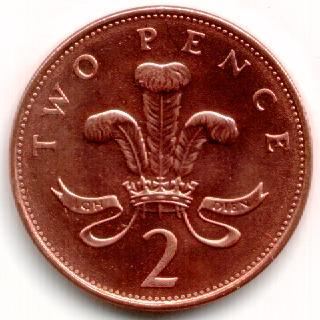 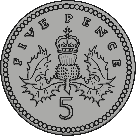 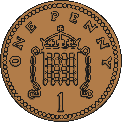 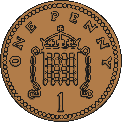 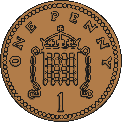 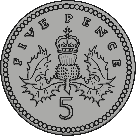 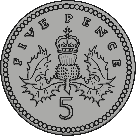 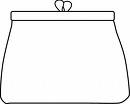 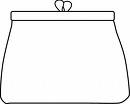 5.
4.
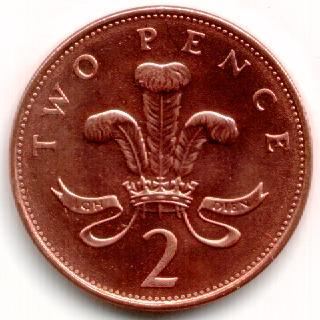 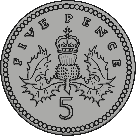 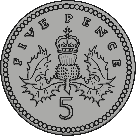 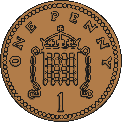 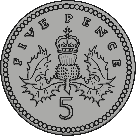 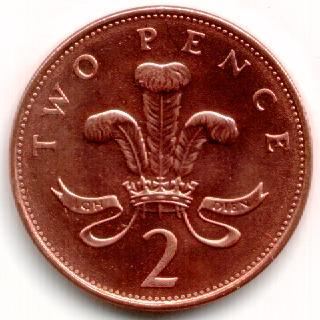 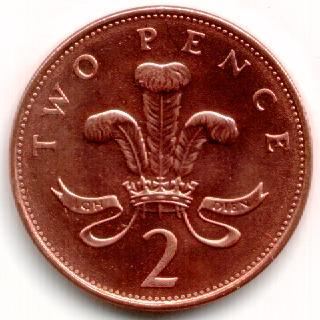 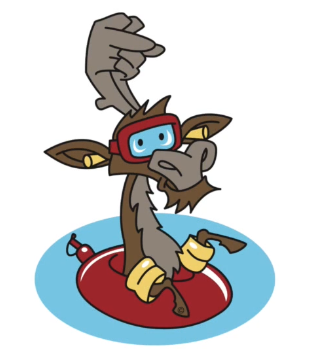 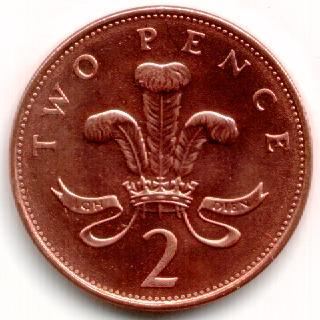 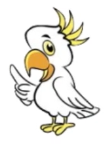 Stem Sentence: We can use our knowledge of multiplication to work out the sum of money.
Twist it
Coco thinks that she has 3p in her purse.  
                                                                
 
 


Explain why she is incorrect?

Coco is incorrect because
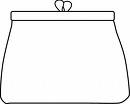 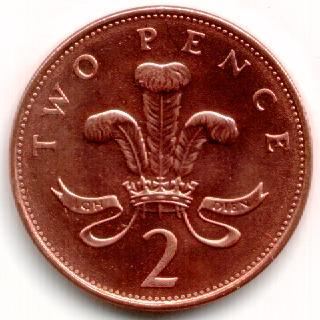 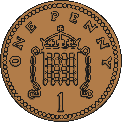 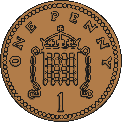 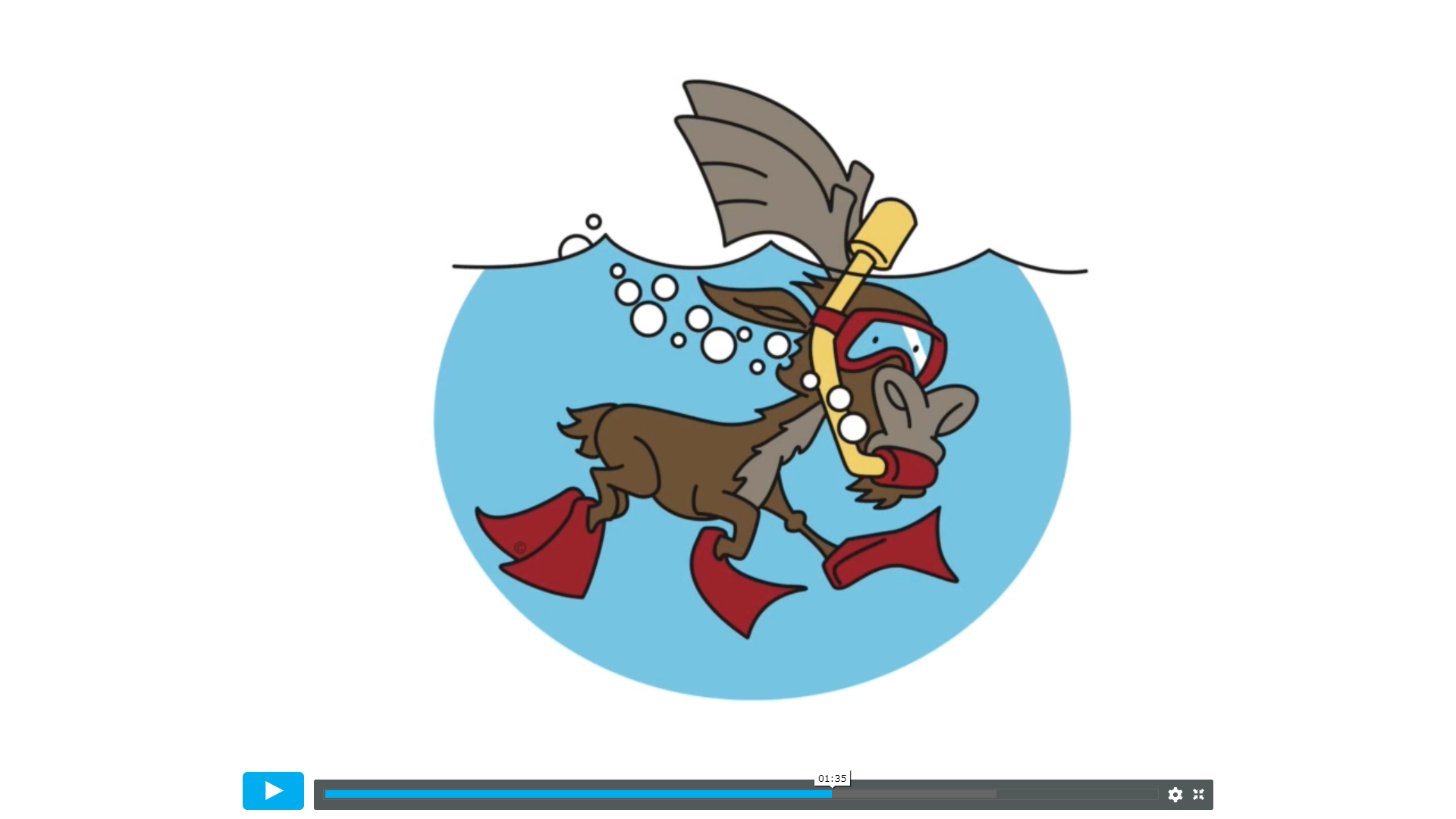 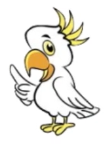 Stem Sentence: We can use our knowledge of multiplication to work out the sum of money.
Solve it
Colin has some 1p, 2p and 5p coins. He chooses three coins. 
|Investigate how much money he might have.
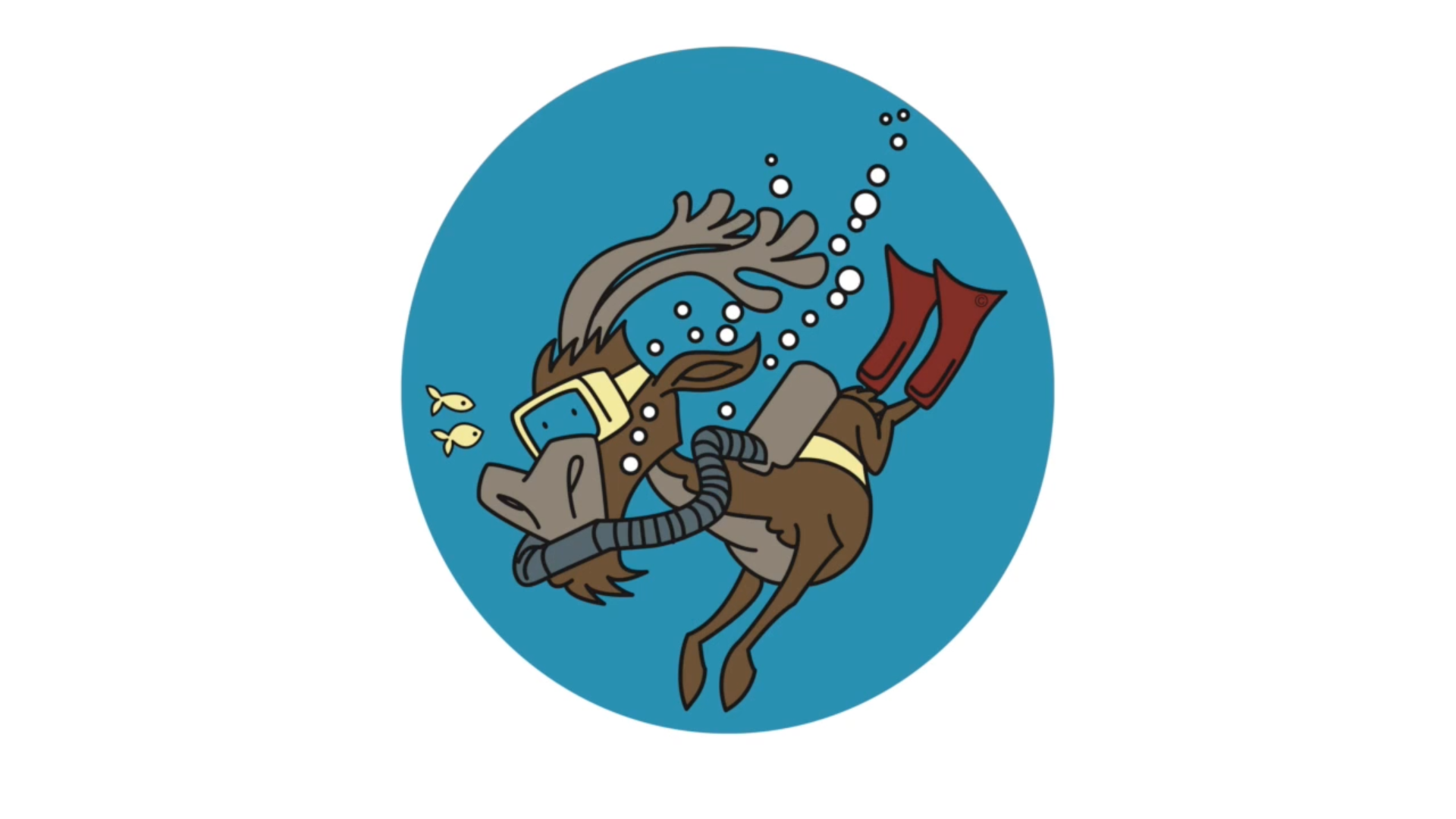 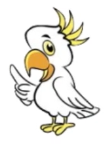 Stem Sentence: We can use our knowledge of multiplication to work out the sum of money.
Coming together to feel successful. Confirming the learning.
money  coin

note    £1    £2

£5    £10

1p   2p   5p
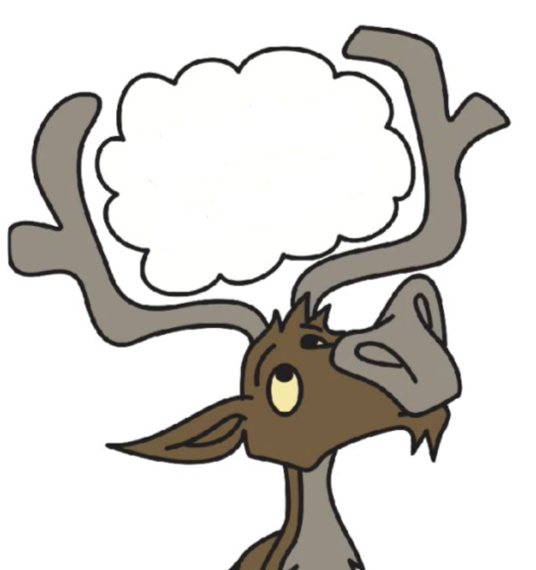 What have 
we learnt?
Stem Sentence: 
We can use our knowledge of multiplication to work out the sum of money.
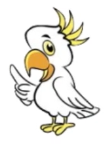